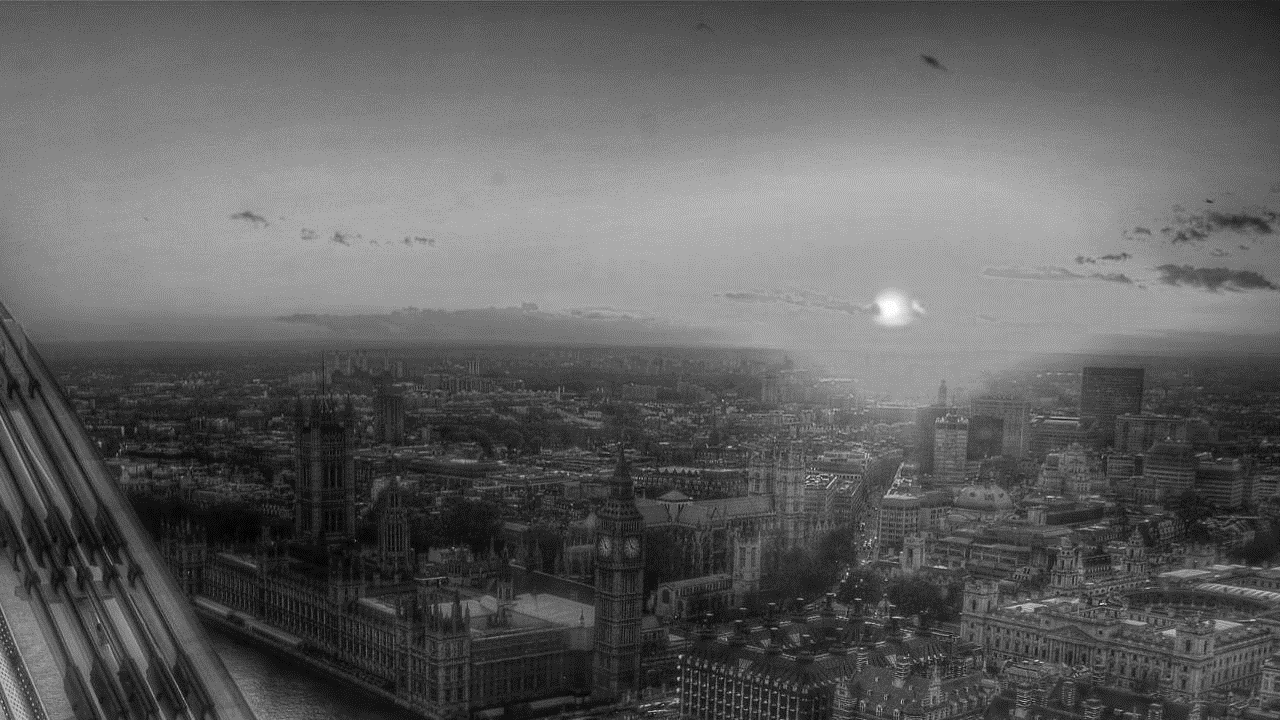 LOGO
2020
BUSINESS  POWERPOINT  TEMPLATE
https://www.freeppt7.com
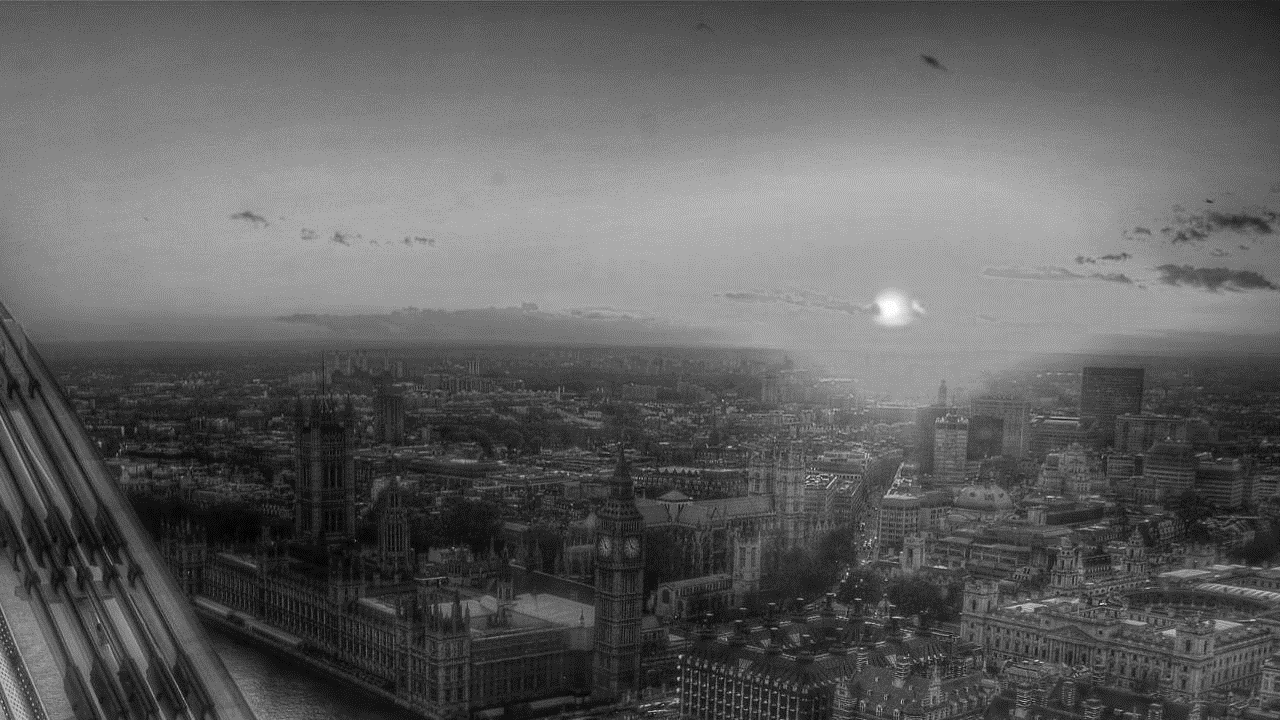 01
Add Your Text Here
02
Add Your Text Here
CONTENTS
03
Add Your Text Here
04
Add Your Text Here
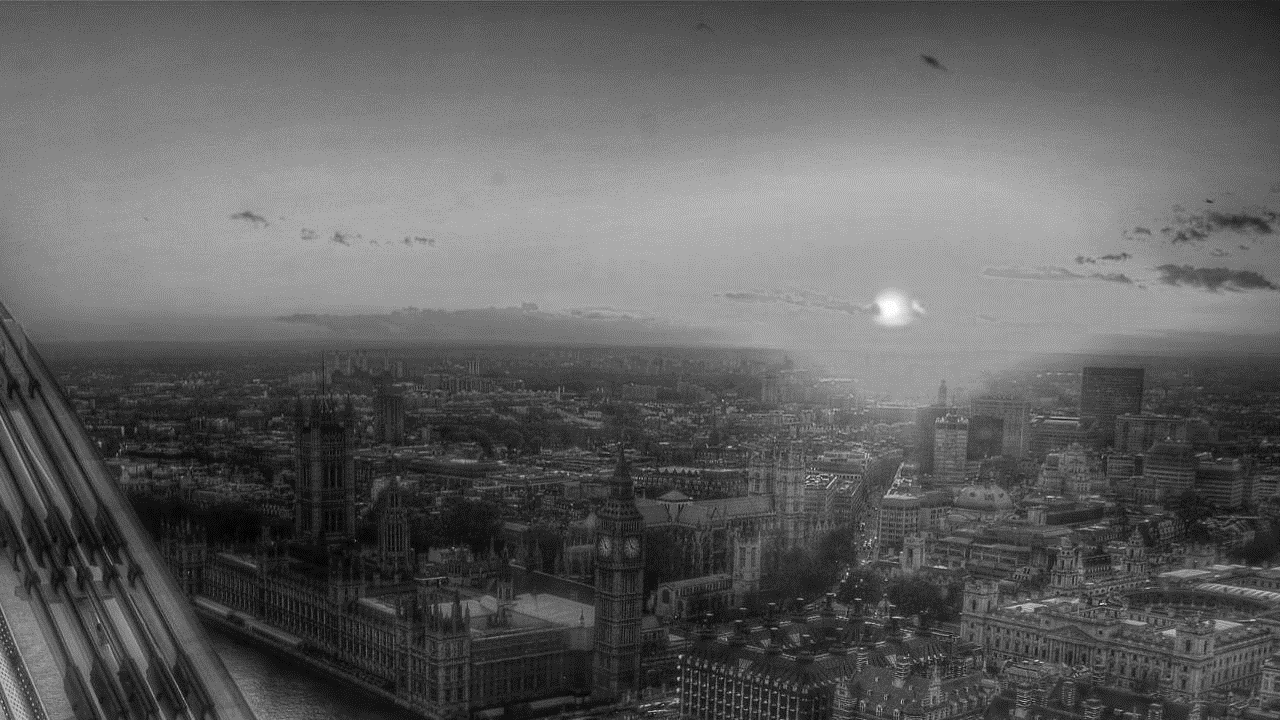 01
Add Your Text Here
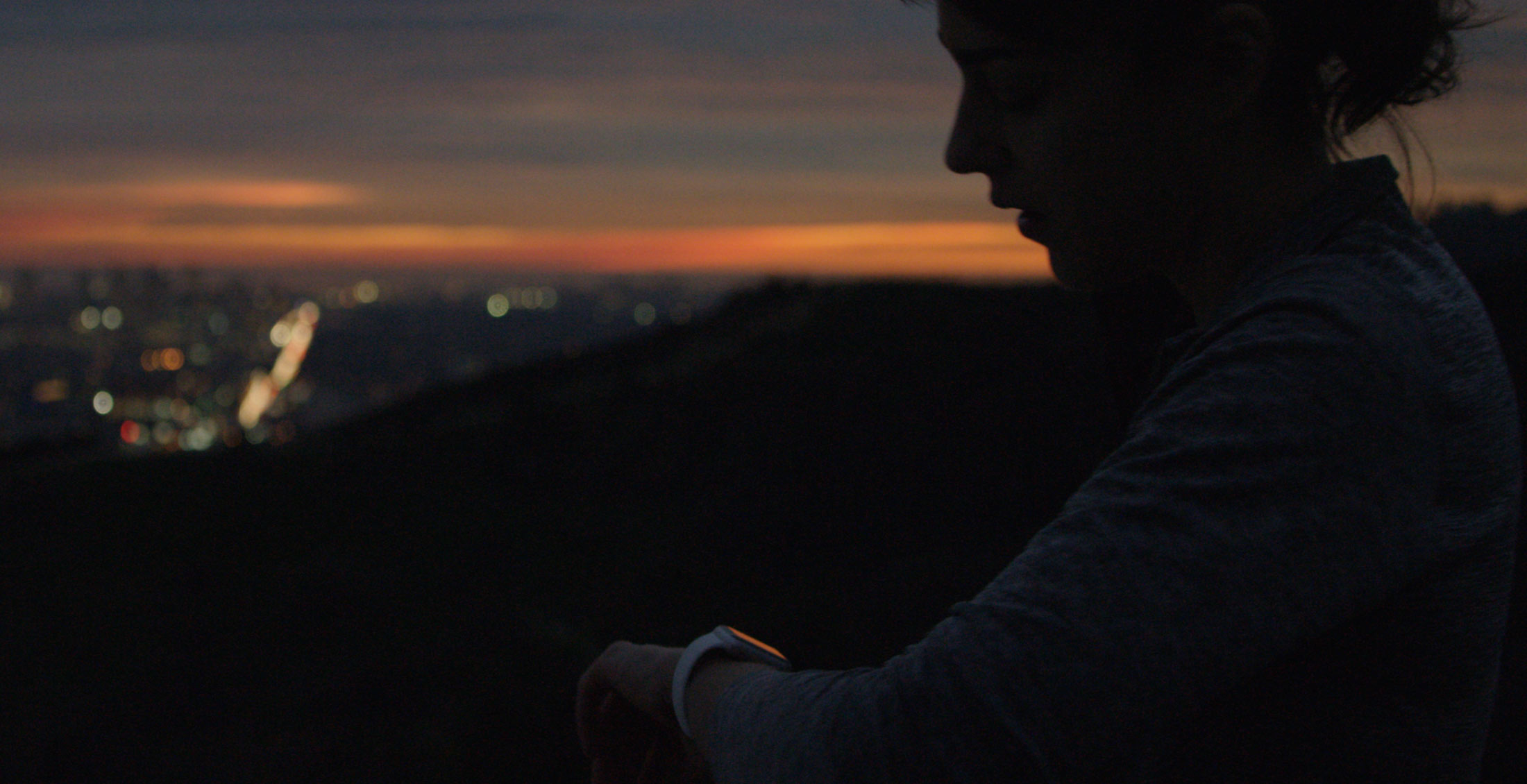 Add Your Text Here
LOGO
Add Your Text Here . Your text and paste it here. Text or Copy Your text and  pasteit here. Text or Copy Your text and  paste  it here. Add Your Text Here . Your text and paste it here. Text or Copy Your text and  pasteit here. Text or Copy Your text and  paste  it here. Add Your Text Here . Your text and paste it here. Text or Copy Your text
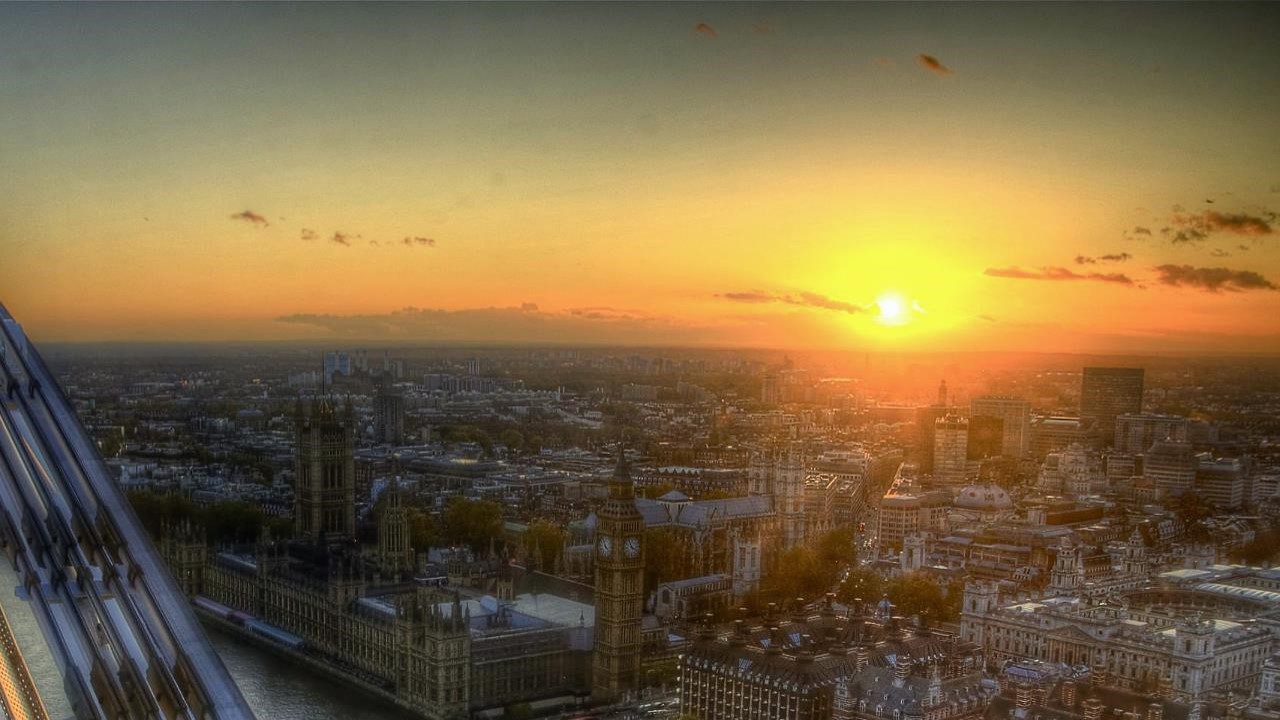 Add Your Text Here
LOGO
Please Text Here
Add Your Text Here . Your text and paste it here. Text or Copy Your text and  pasteit here. Text or Copy Your text and  paste  it here. Add Your Text Here . Your
Add Your Text Here . Your text and paste it here. Text or Copy Your text and  pasteit here. Text or Copy Your text and  paste  it here. Add Your Text Here . Your text and paste it here. Text or Copy Your text and  pasteit here. Text or Copy Your text and  paste  it here.
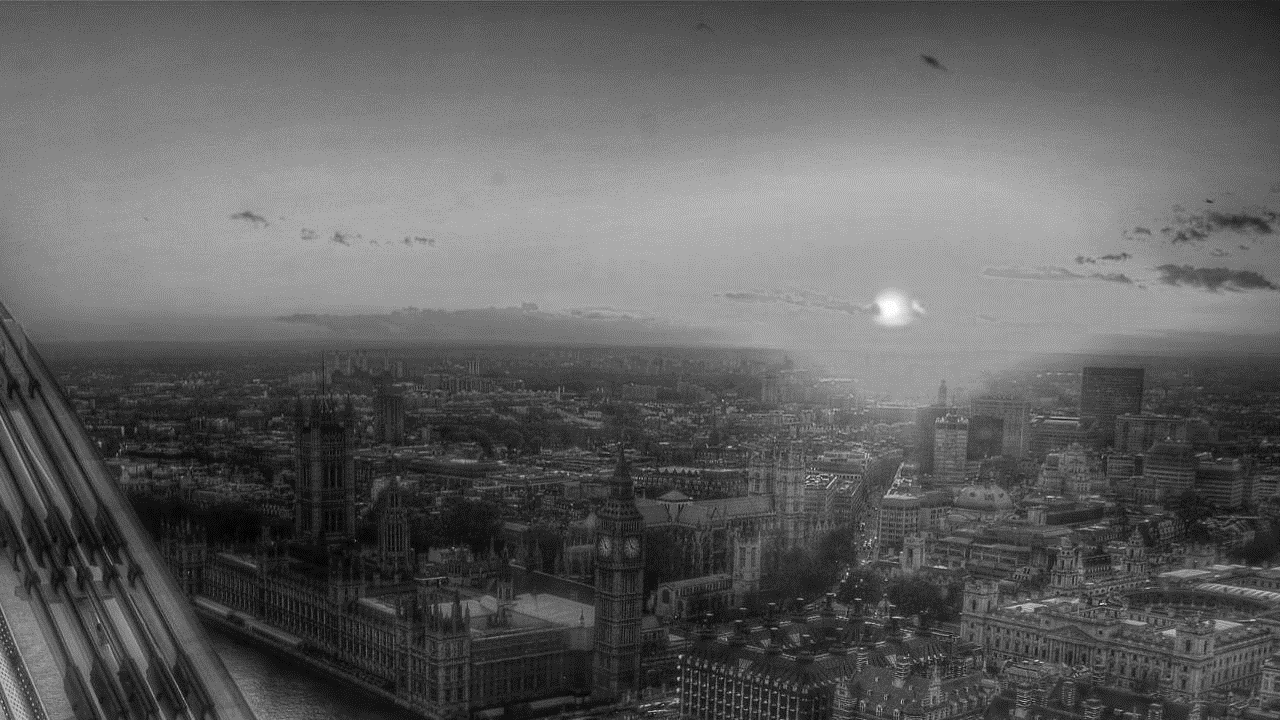 Add Your Text Here
LOGO
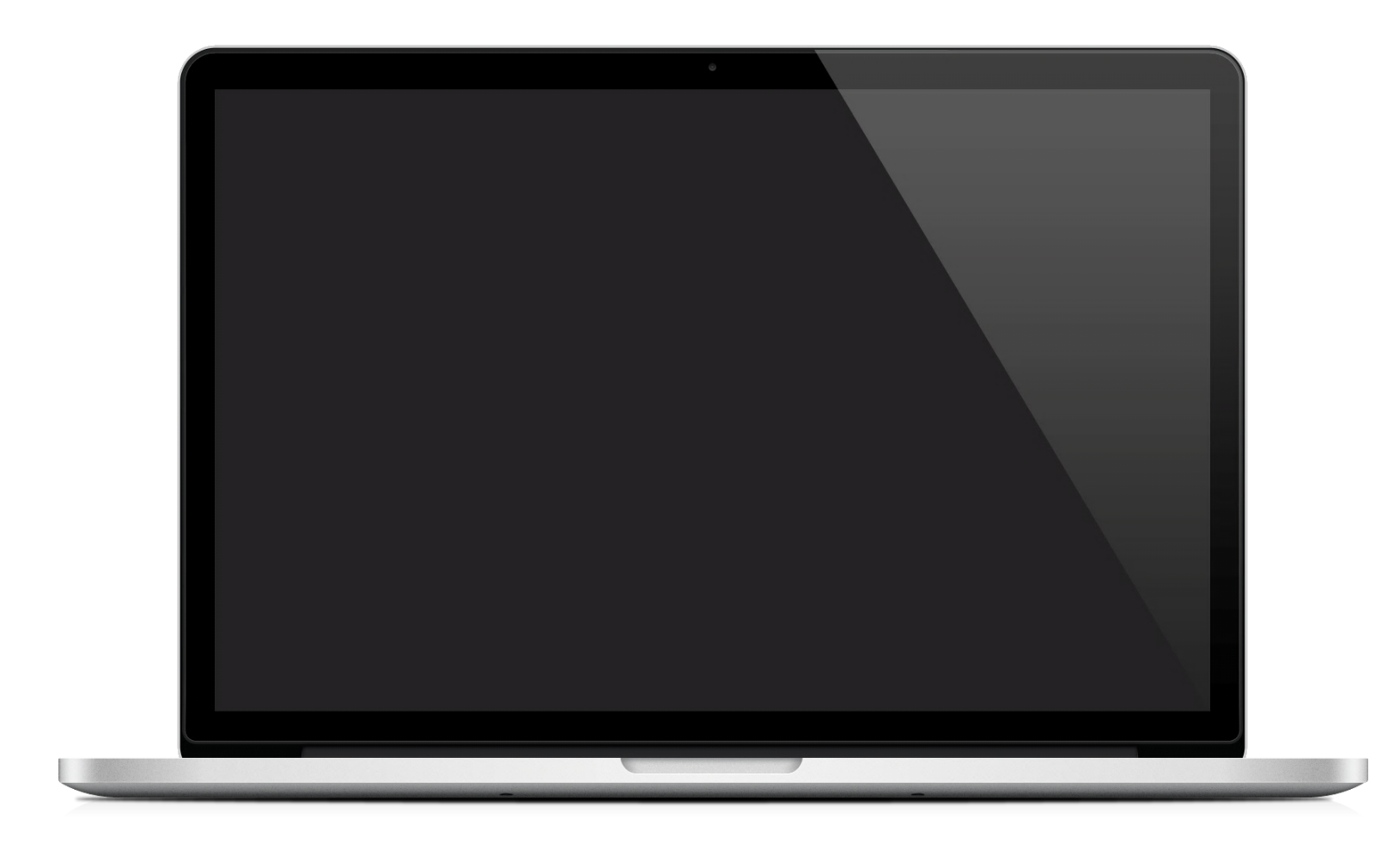 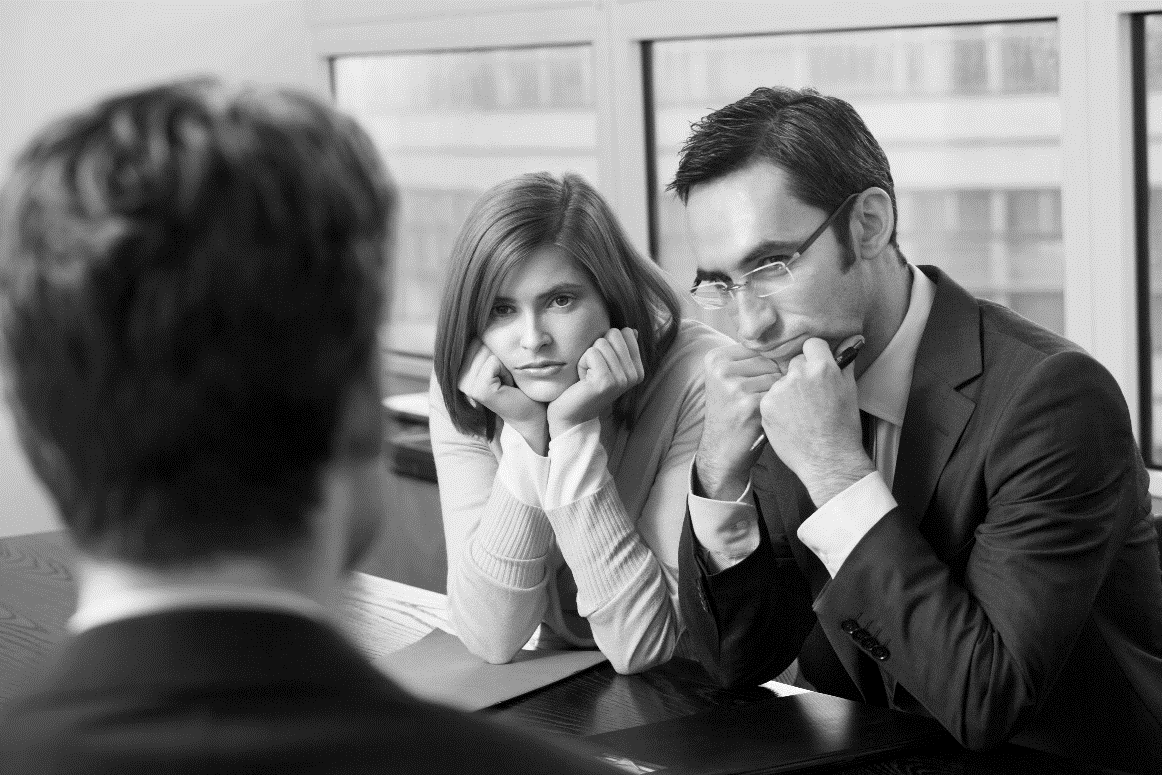 Please Text Here
Please Text Here
Add Your Text Here . Your text and paste it here. Text or Copy Your text and  pasteit here. Text or Copy Your text
Add Your Text Here . Your text and paste it here. Text or Copy Your text and  pasteit here. Text or Copy Your text
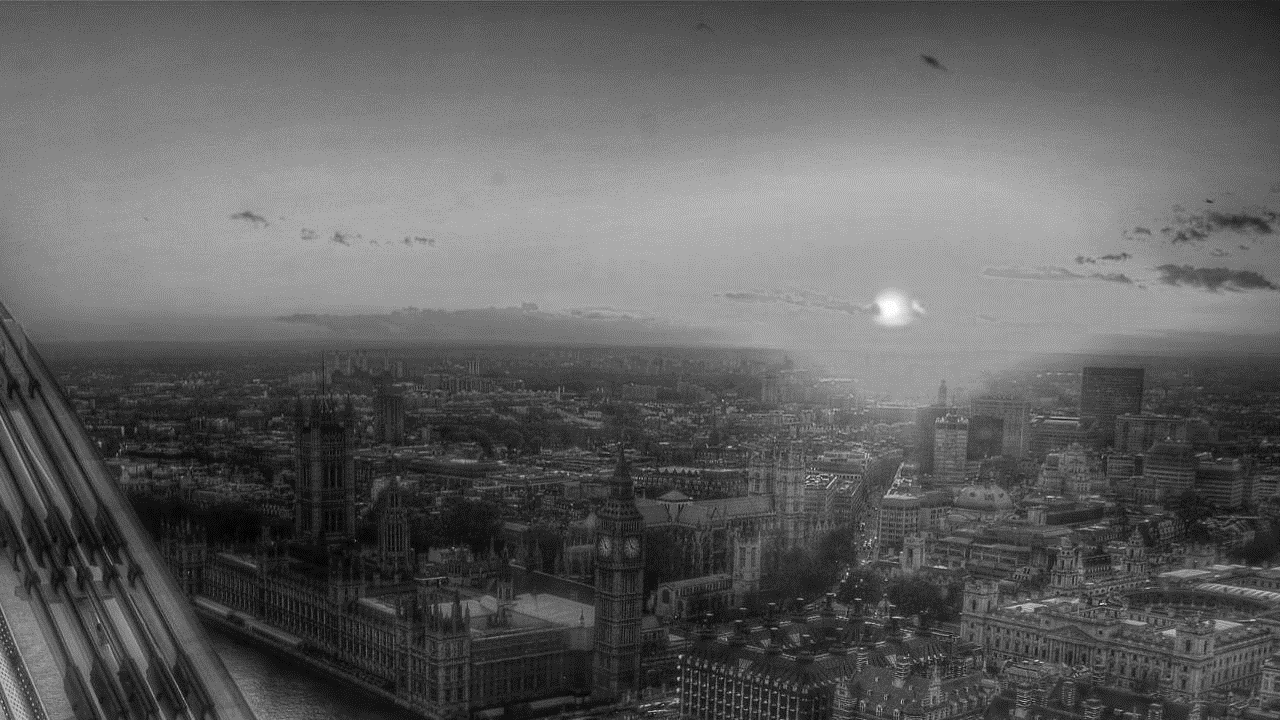 Add Your Text Here
LOGO
70%
Add your text here
Text or Copy Your text and  paste it here
Please Text Here
Add Your Text Here . Your text and paste it here. Text or Copy Your text and  paste it here. Text or Copy Your text and  paste  it here. Add Your Text Here . Your text and paste it here. Text or Copy Your text and  pasteit here. Text or Copy Your text and  paste  it
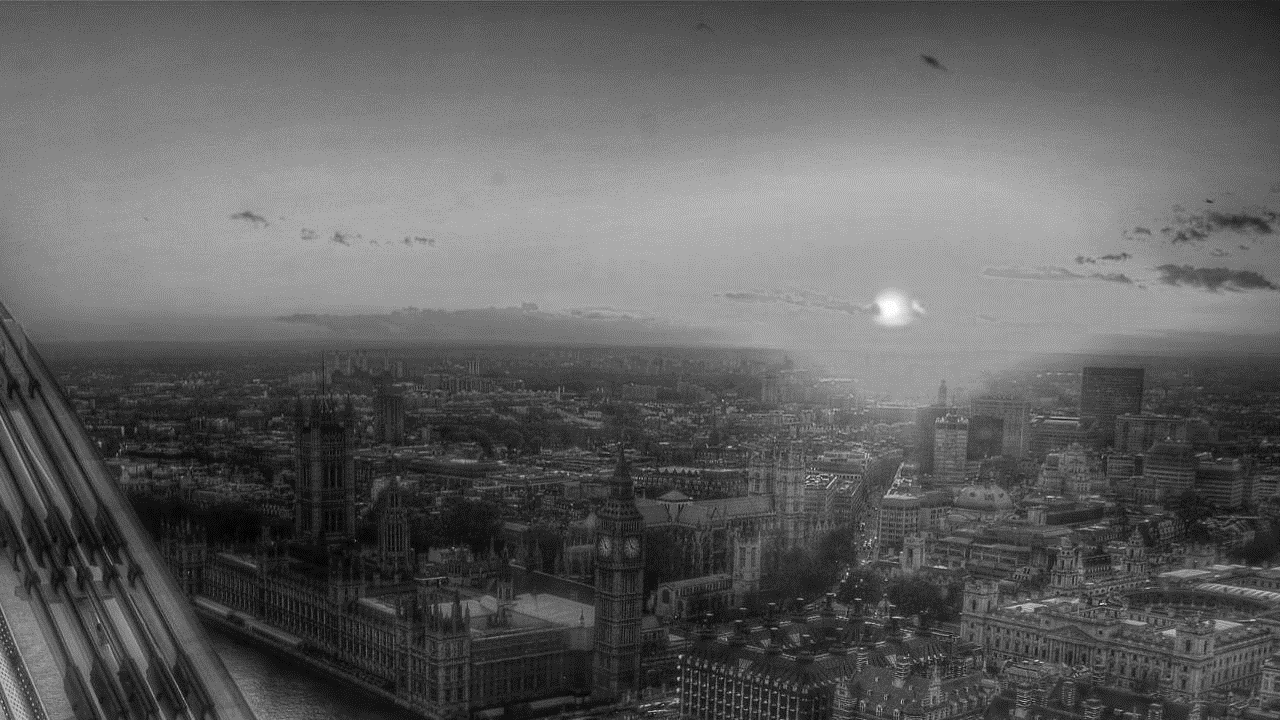 02
Add Your Text Here
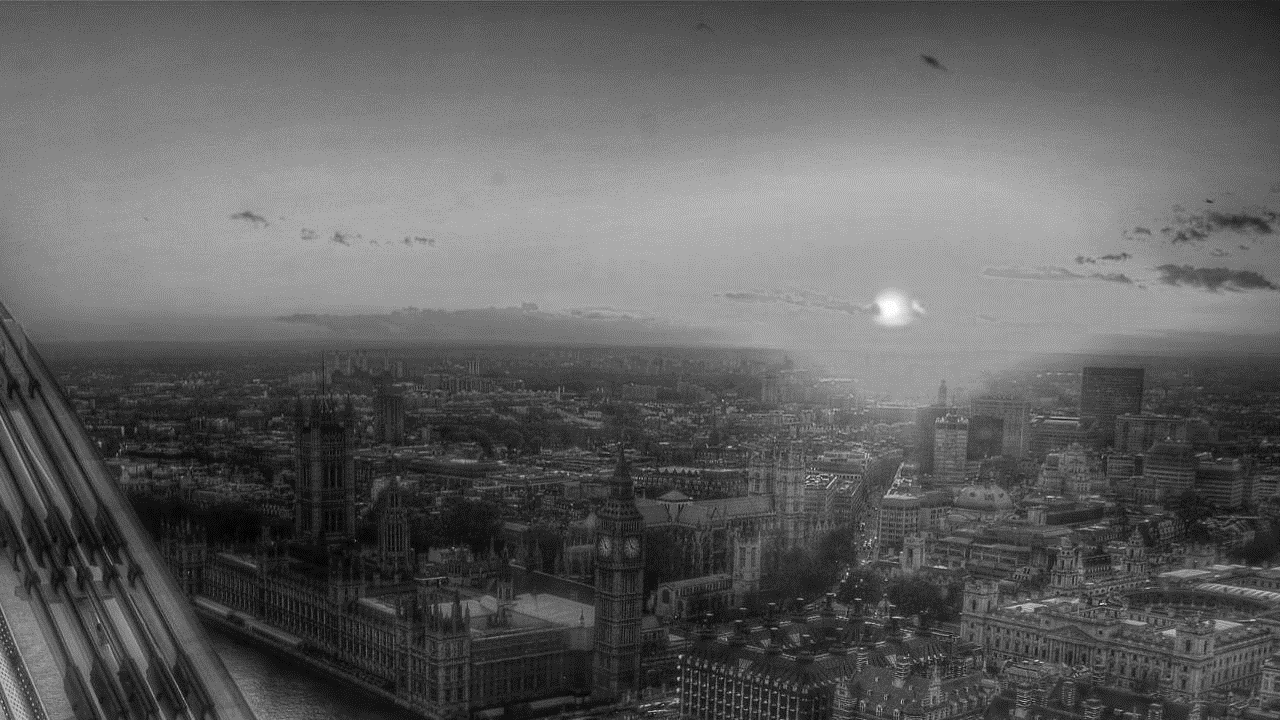 Add Your Text Here
LOGO
Please Text Here
Add Your Text Here . Your text and paste it here. Text or Copy Your text and  pasteit here. Text or Copy Your text
Please Text Here
Add Your Text Here . Your text and paste it here. Text or Copy Your text and  pasteit here. Text or Copy Your text
Please Text Here
Add Your Text Here . Your text and paste it here. Text or Copy Your text and  pasteit here. Text or Copy Your text
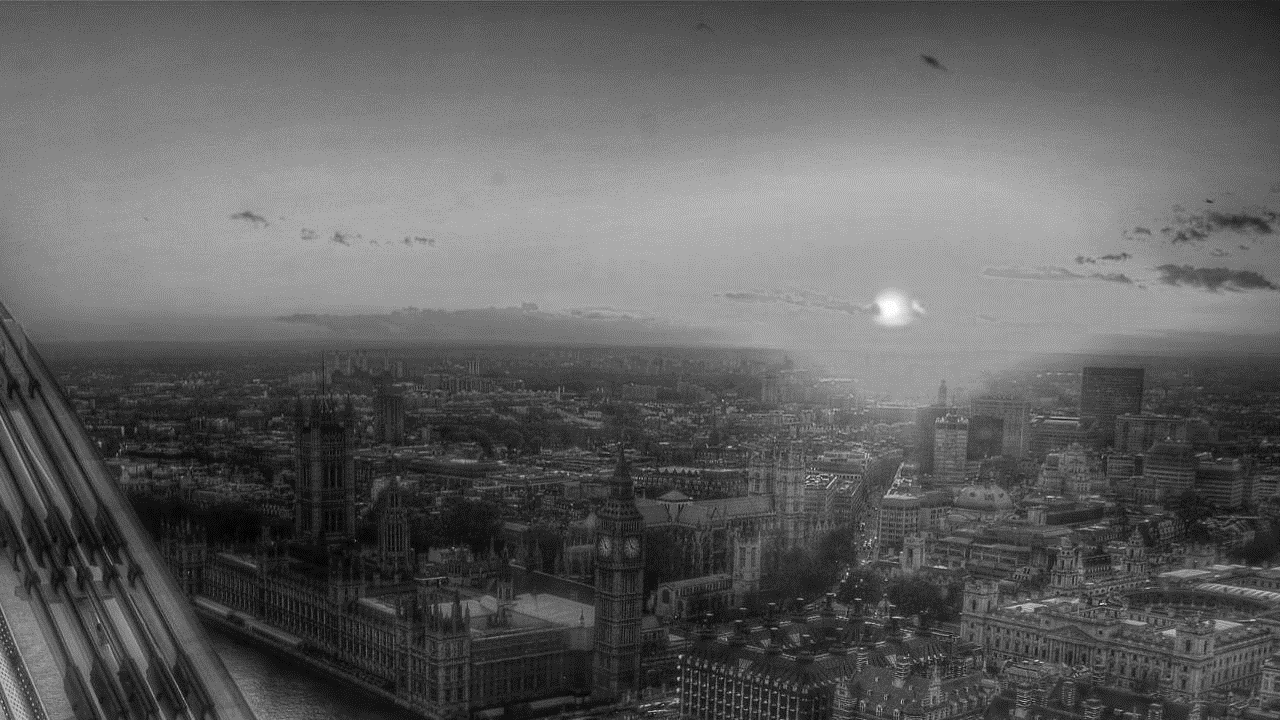 Add Your Text Here
LOGO
Please Text Here
A
Add Your Text Here . Your text and paste it here. Text or Copy Your text and  pasteit here. Text or Copy
A
B
C
Please Text Here
B
Add Your Text Here . Your text and paste it here. Text or Copy Your text and  pasteit here. Text or Copy
Please Text Here
C
Add Your Text Here . Your text and paste it here. Text or Copy Your text and  pasteit here. Text or Copy
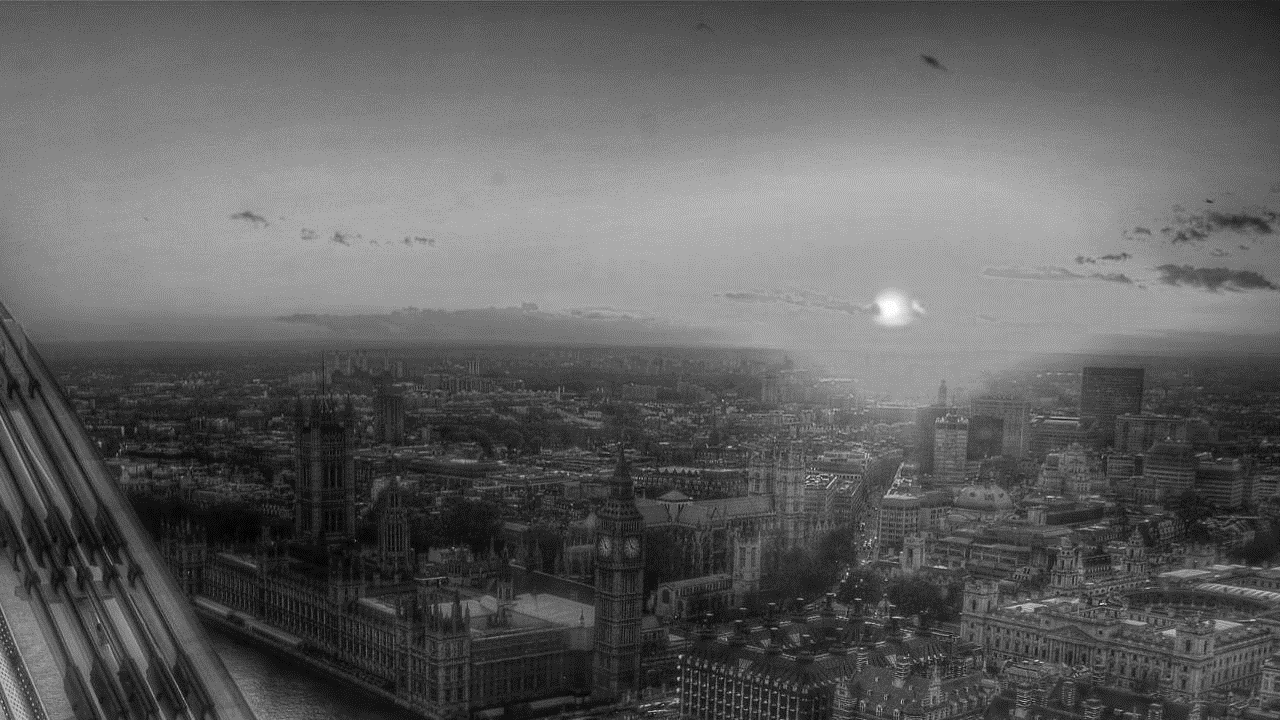 Add Your Text Here
LOGO
Please Text Here
Add Your Text Here . Your text and paste it here. Text or Copy Your text and  pasteit here. Text or Copy Your text and  paste it
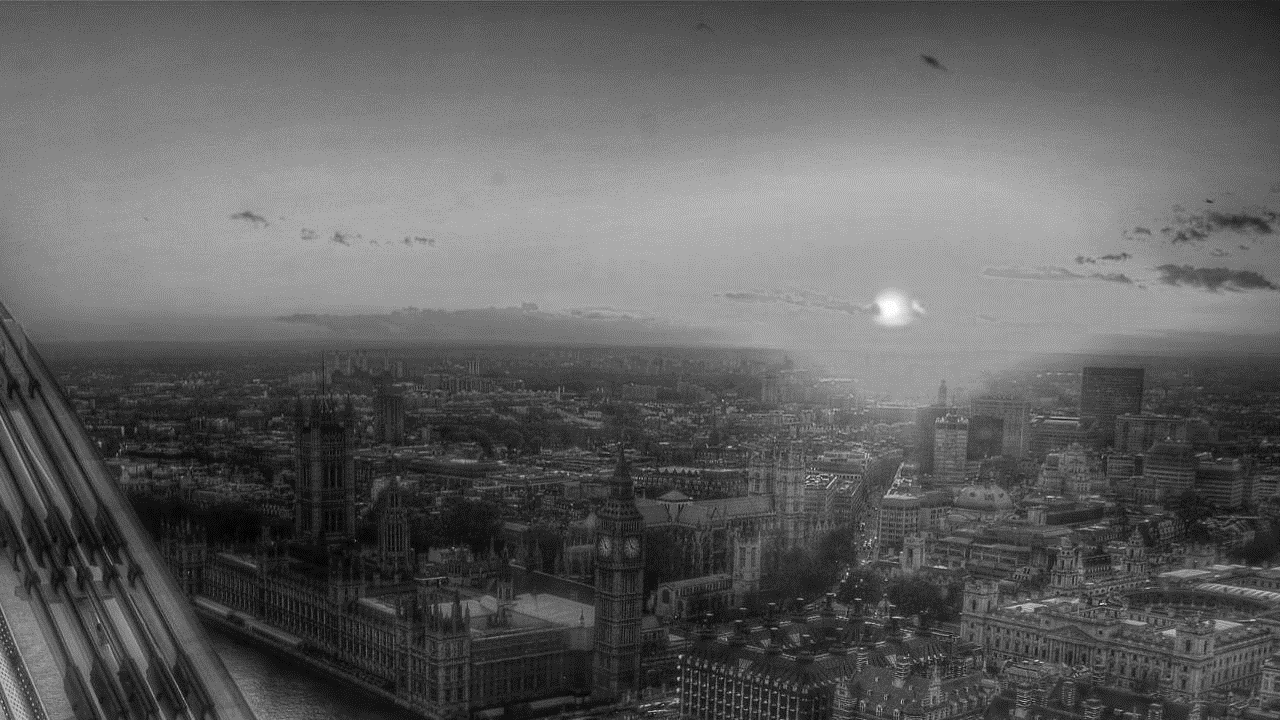 Add Your Text Here
LOGO
Please Text Here
Add Your Text Here . Your text and paste it here. Text or Copy Your text and paste
Please Text Here
Data 1
Add Your Text Here . Your text and paste it here. Text or Copy Your text and paste
Data 3
Data 2
Please Text Here
Add Your Text Here . Your text and paste it here. Text or Copy Your text and paste
Data 4
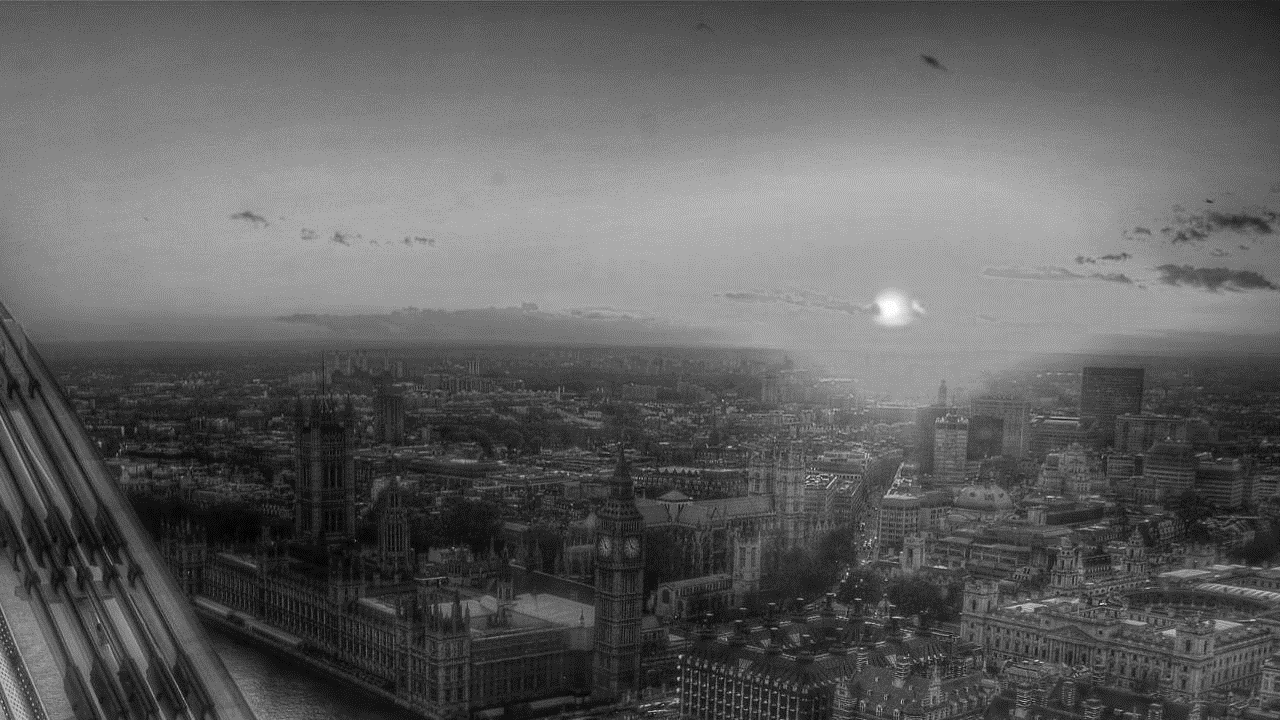 03
Add Your Text Here
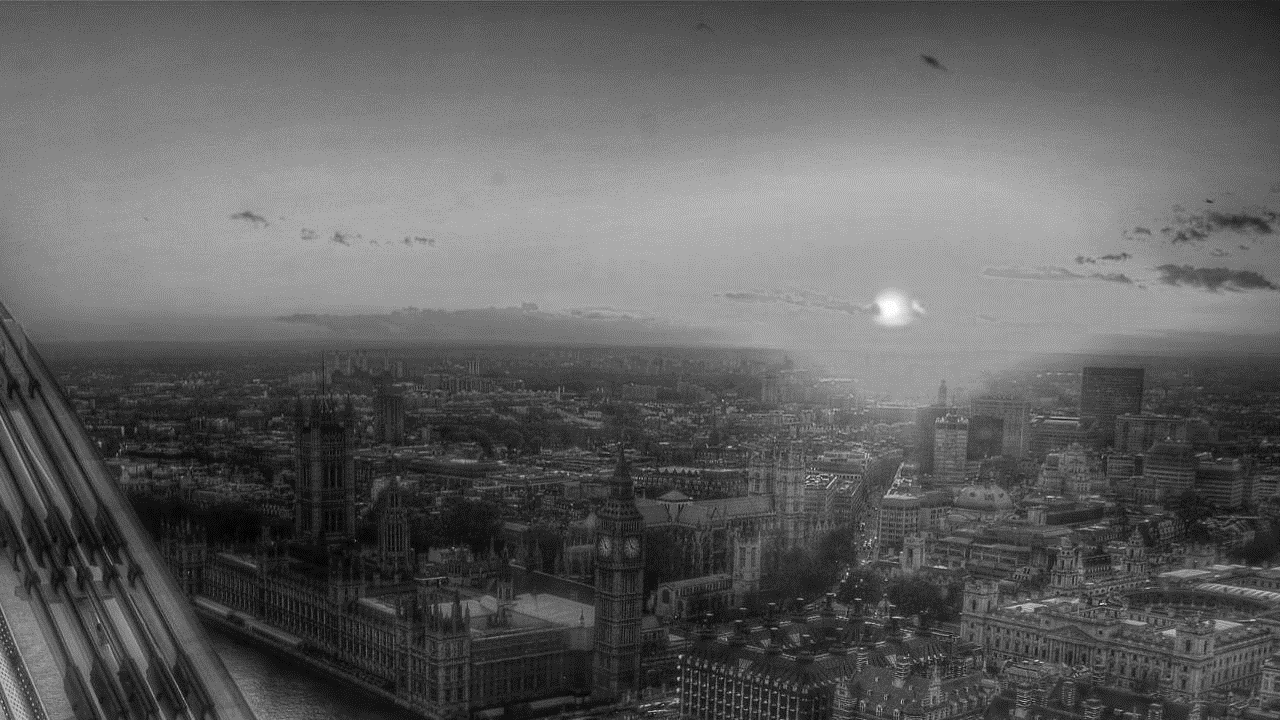 Add Your Text Here
LOGO
Please Text Here
Please Text Here
Please Text Here
Please Text Here
Add Your Text Here . Your text and paste it here. Text or Copy Your text and  pasteit here. Text or Copy Your text and paste it here. Text or Copy Your and paste it here. Text or Copy Your and paste it here. Text or
Add Your Text Here . Your text and paste it here. Text or Copy Your text and  pasteit here. Text or Copy Your text and paste it here. Text or Copy Your and paste it here. Text or Copy Your and paste it here. Text or
Add Your Text Here . Your text and paste it here. Text or Copy Your text and  pasteit here. Text or Copy Your text and paste it here. Text or Copy Your and paste it here. Text or Copy Your and paste it here. Text or
Add Your Text Here . Your text and paste it here. Text or Copy Your text and  pasteit here. Text or Copy Your text and paste it here. Text or Copy Your and paste it here. Text or Copy Your and paste it here. Text or
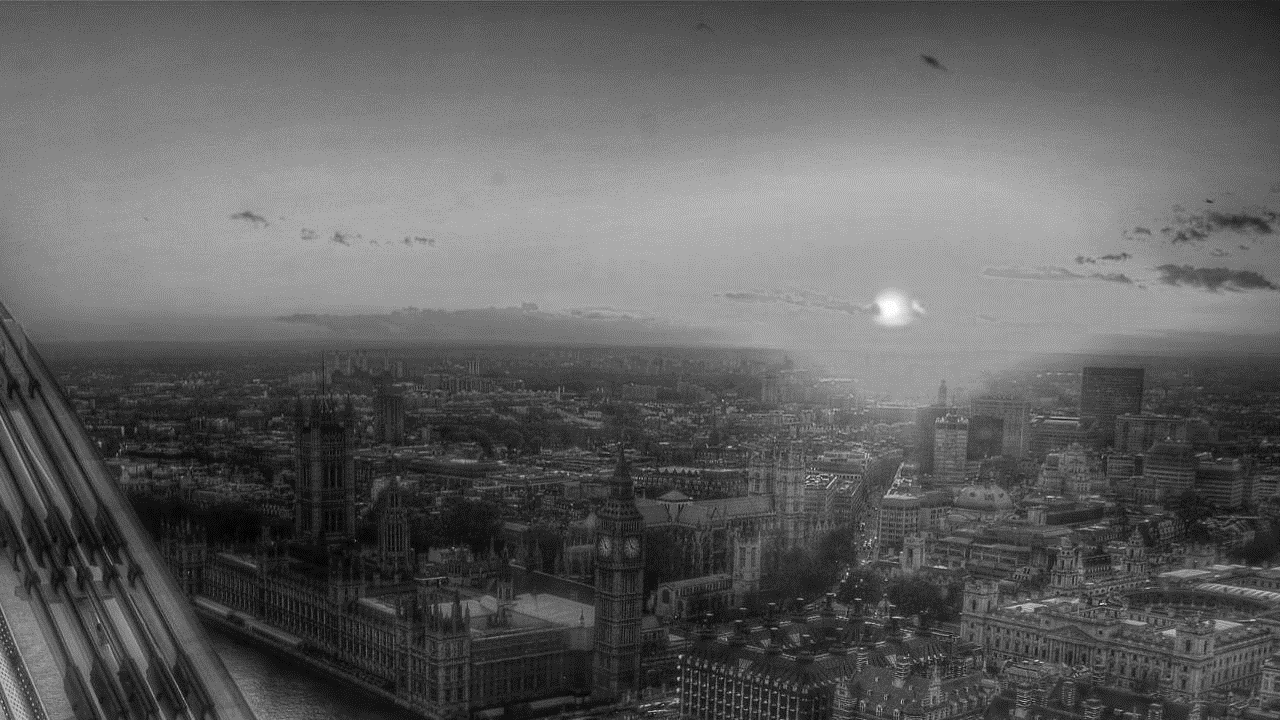 Add Your Text Here
LOGO
Please Text Here
Please Text Here
Add Your Text Here . Your text and paste it here. Text or Copy Your text and paste
Add Your Text Here . Your text and paste it here. Text or Copy Your text and paste
Add here
Keyword title
Please Text Here
Please Text Here
Add Your Text Here . Your text and paste it here. Text or Copy Your text and paste
Add Your Text Here . Your text and paste it here. Text or Copy Your text and paste
Add Your Text Here . Your text and paste it here. Text or Copy Your text and paste
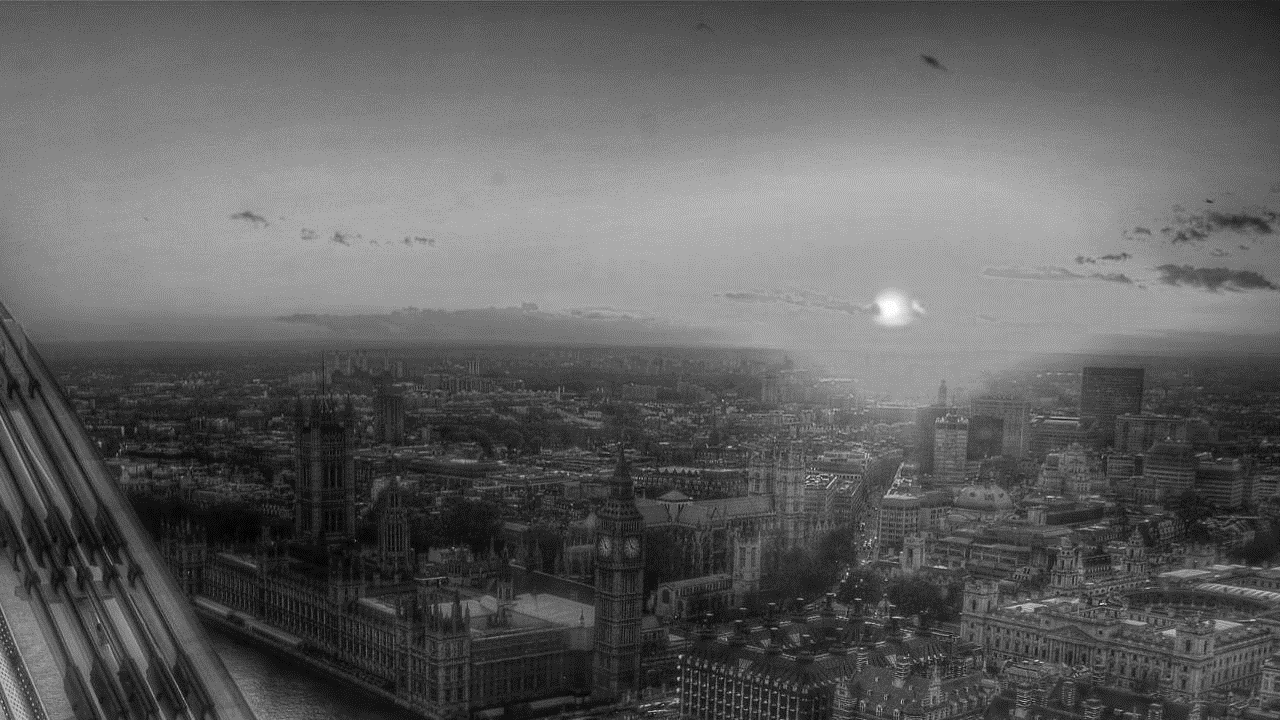 Add Your Text Here
LOGO
Please Text Here
Add Your Text Here . Your text and paste it here. Text or Copy Your text and paste paste it here. Text or Copy Your text and paste
Please Text Here
Add Your Text Here . Your text and paste it here. Text or Copy Your text and paste paste it here. Text or Copy Your text and paste
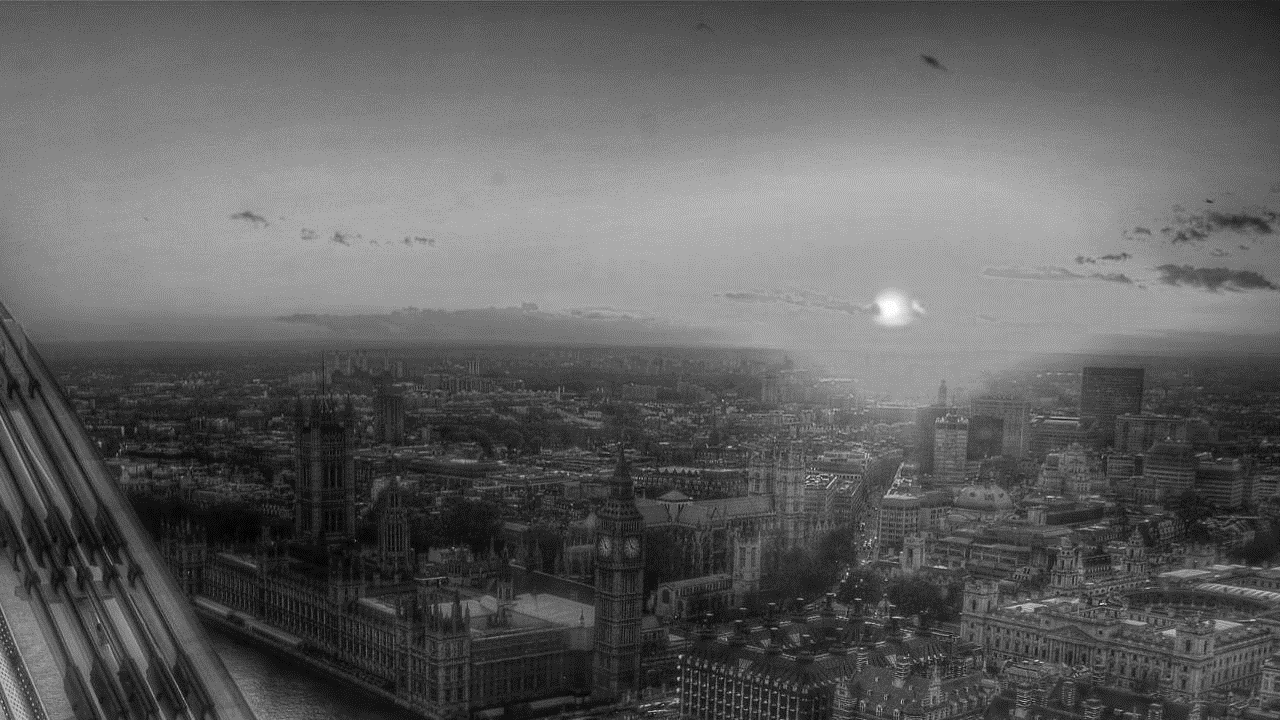 Add Your Text Here
LOGO
Please Text Here
Add Your Text Here . Your text and paste it here. Text or Copy Your text and paste paste it here. Text or
A
Please Text Here
Add Your Text Here . Your text and paste it here. Text or Copy Your text and paste paste it here. Text or
Please Text Here
Add Your Text Here . Your text and paste it here. Text or Copy Your text and paste paste it here. Text or
B
C
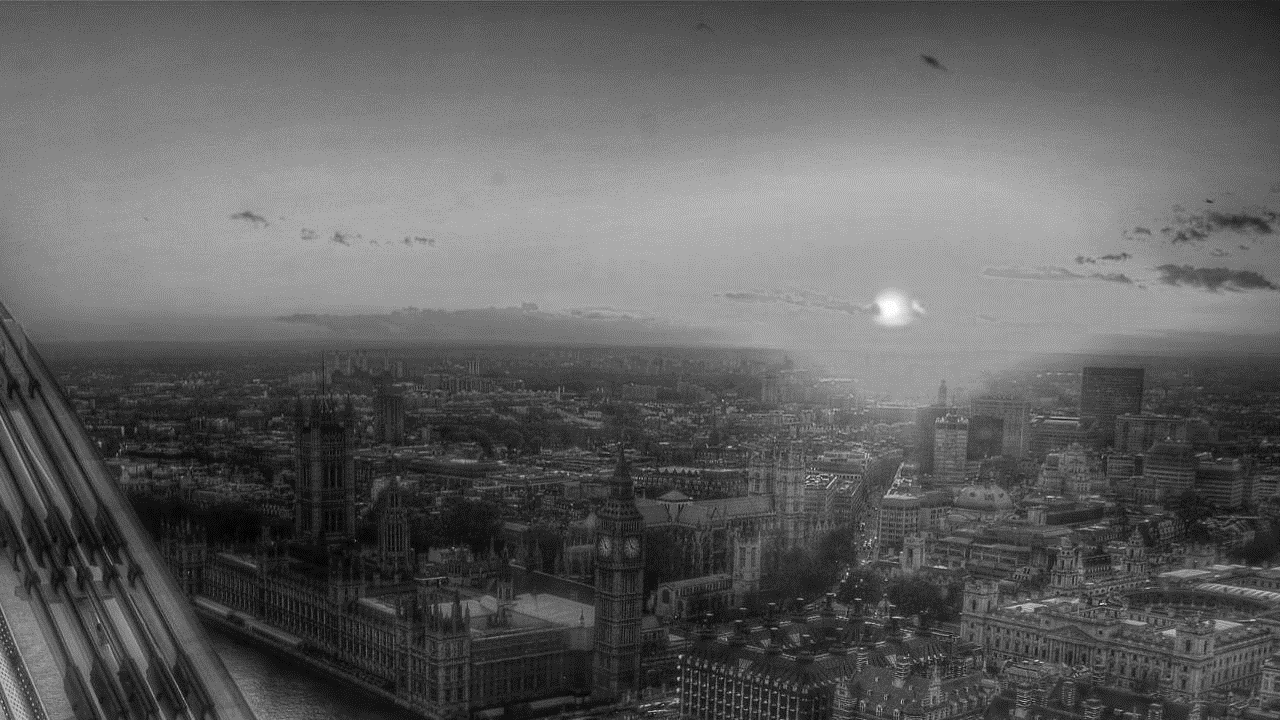 04
Add Your Text Here
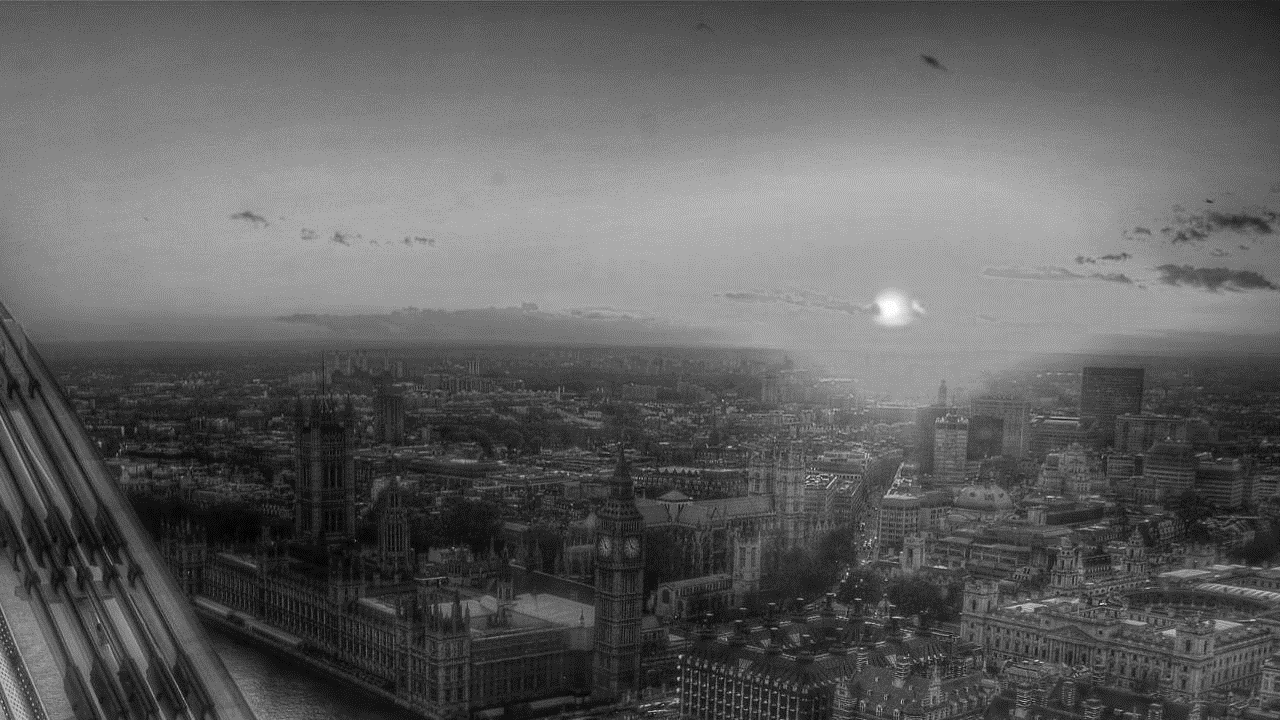 Add Your Text Here
LOGO
82393
Add Your Text Here . Your text and paste it here. Text or Copy Your text and paste paste it here. Text or
73649
Add Your Text Here . Your text and paste it here. Text or Copy Your text and paste paste it here. Text or
TEXT
HERE
Add Your Text Here . Your text and paste it here. Text or Copy Your text and paste paste it here. Text or Copy Your text and paste paste it here. Text or Copy Your text and paste paste it here. Text or Copy Your text and paste paste it here. Text or Copy Your text and paste here
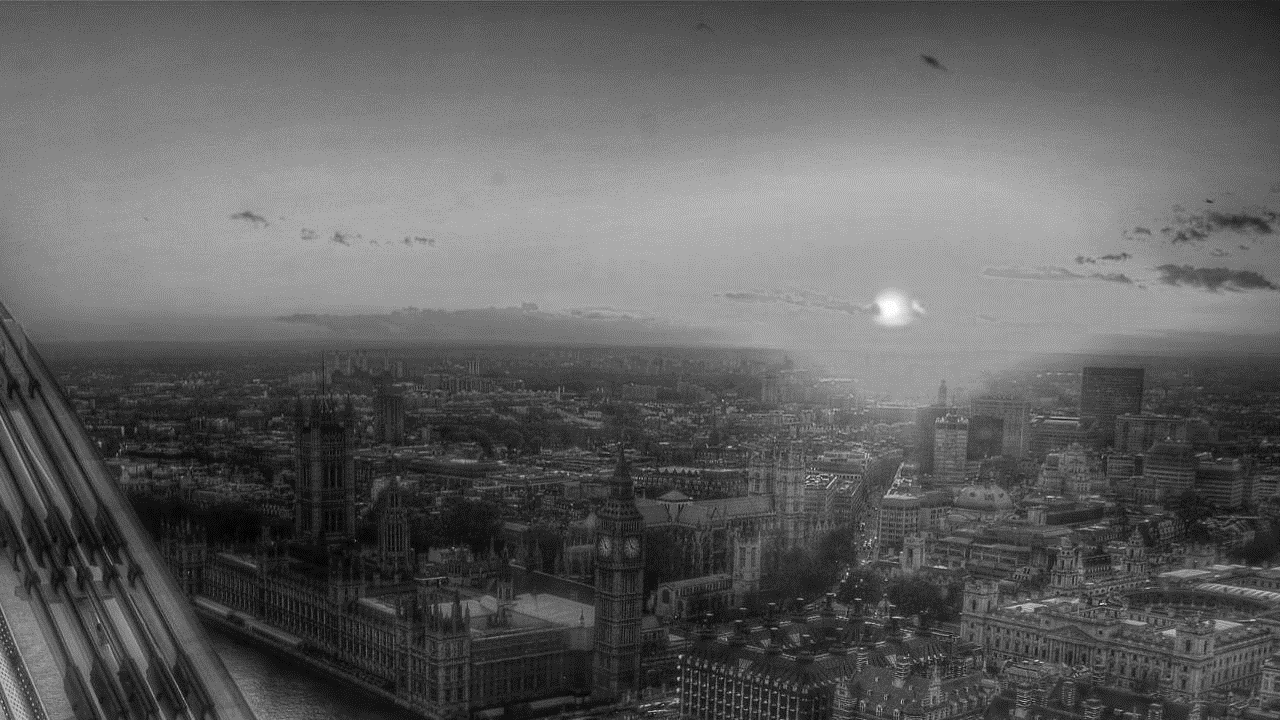 Add Your Text Here
LOGO
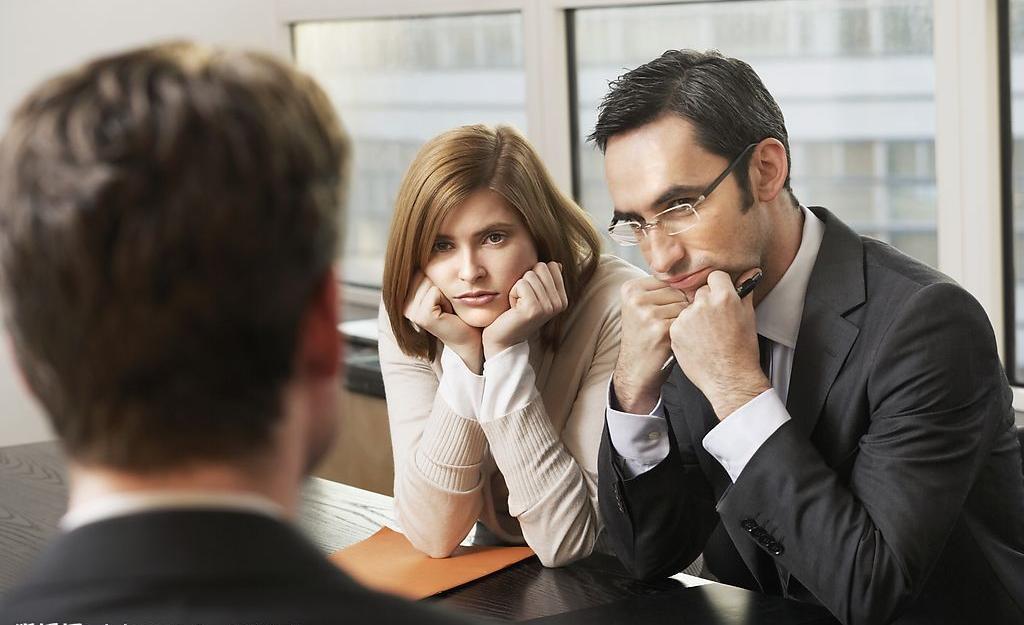 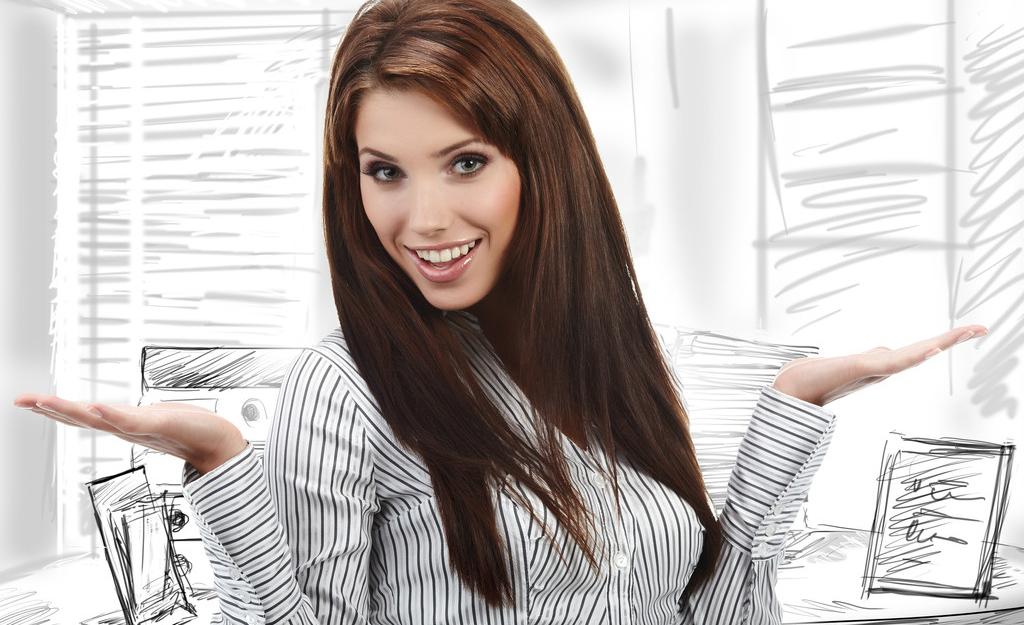 Please Text Here
Add Your Text Here . Your text and paste it here. Text or Copy Your text and paste paste it here. Text or Copy Your text and paste paste it here. Text or Copy Your text and paste paste it here. Text or Copy Your text and paste paste it
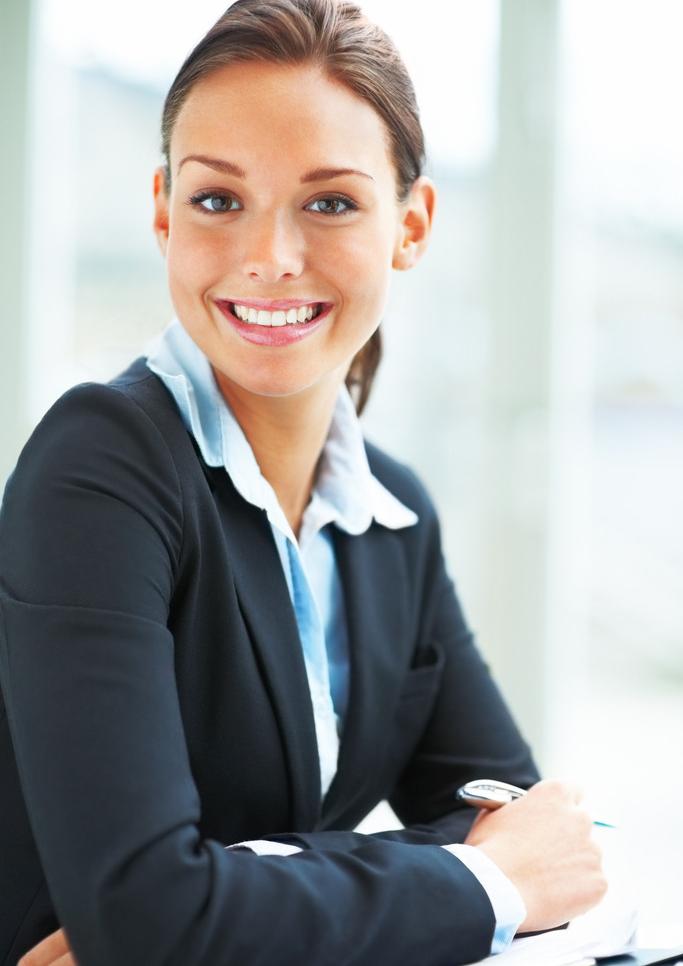 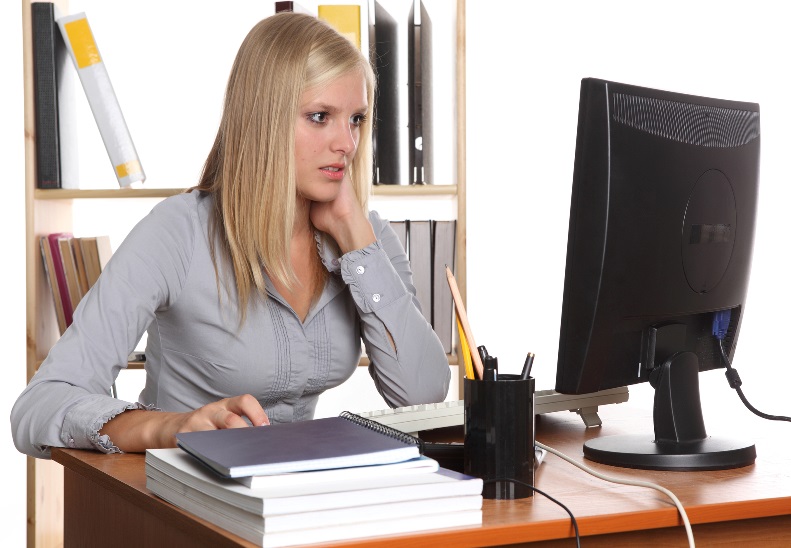 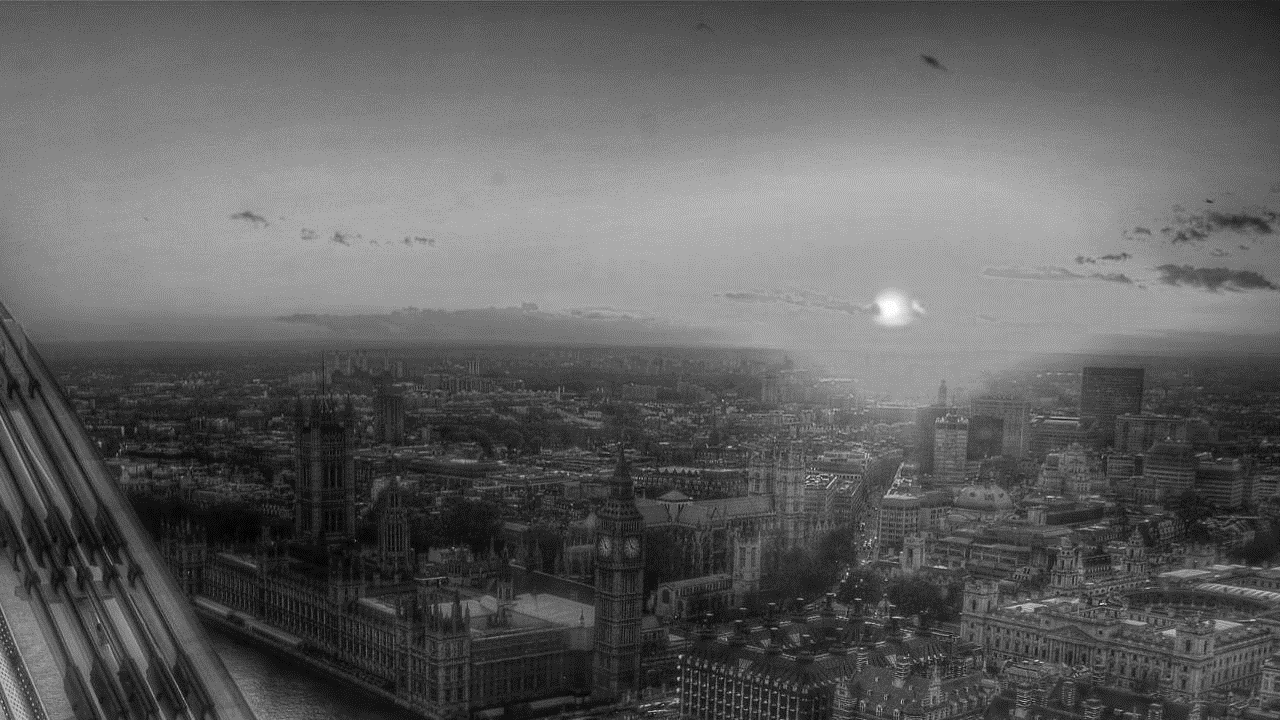 Add Your Text Here
LOGO
Add Your Text Here . Your text and paste it here. Text or Copy Your text and paste paste it here. Text or
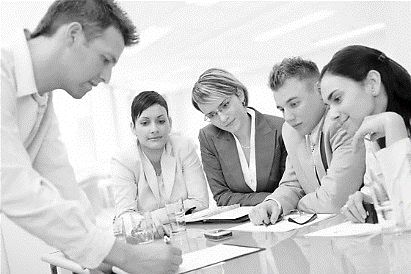 Data 1
2010
Data 2
2011
Data 3
2012
Data 4
2013
Data 5
2014
Data 6
2015
Please Text Here
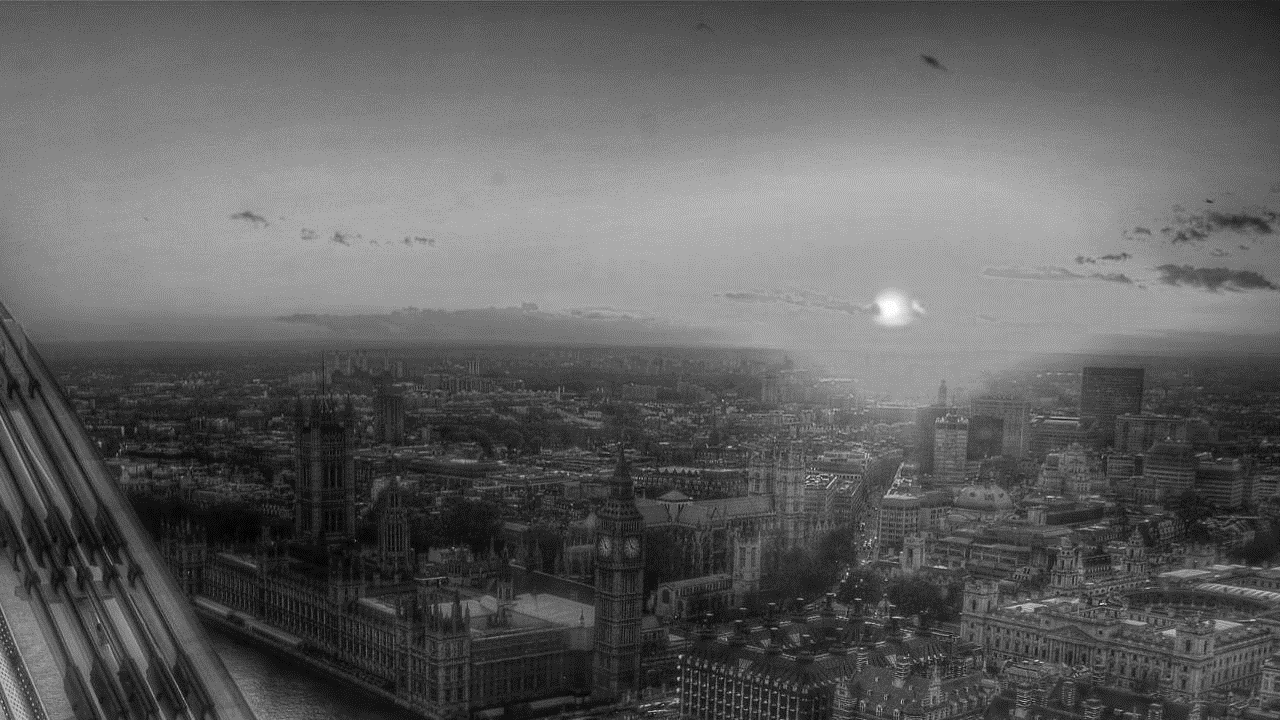 Add Your Text Here
LOGO
72%
Add Your Text Here . Your text and paste it here. Text
23%
Add Your Text Here . Your text and paste it here. Text
5%
Add Your Text Here . Your text and paste it here. Text
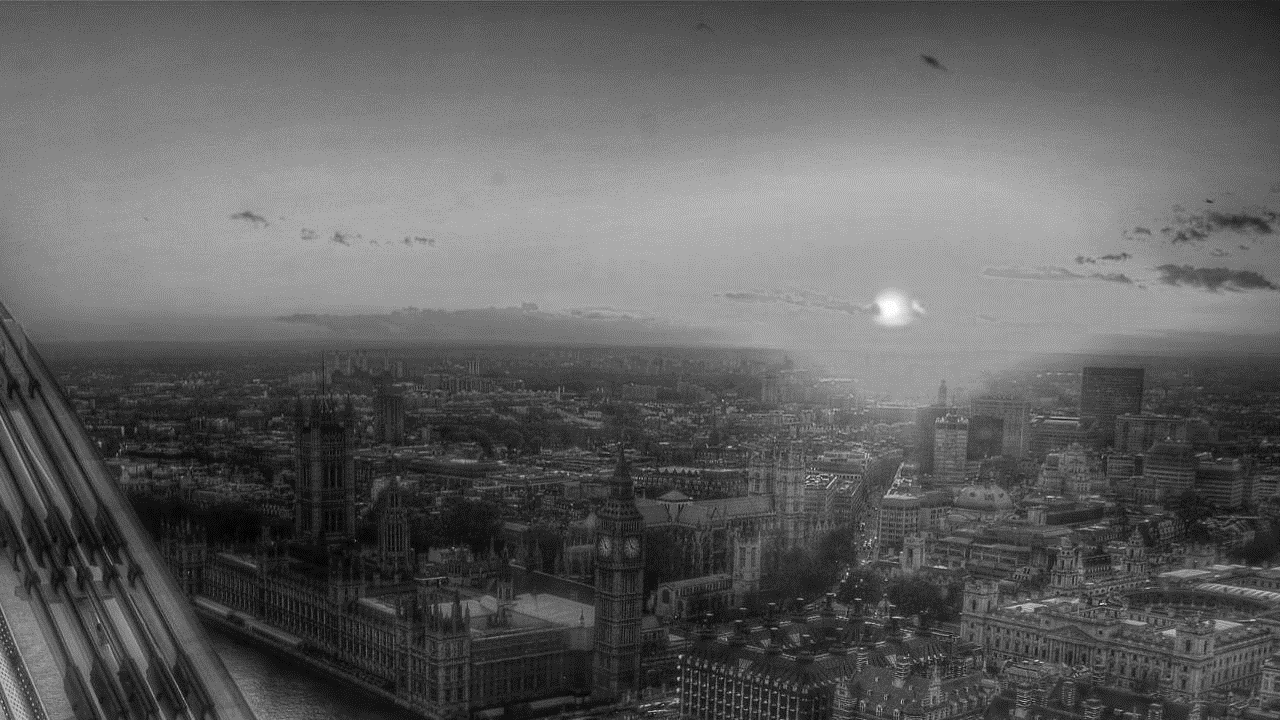 LOGO
2020
THANK YOU
https://www.freeppt7.com